ISTC CONTACT EXPERT GROUP ON SEVERE ACCIDENT MANAGEMENT (CEG-SAM)Status and Prospects in March 2008
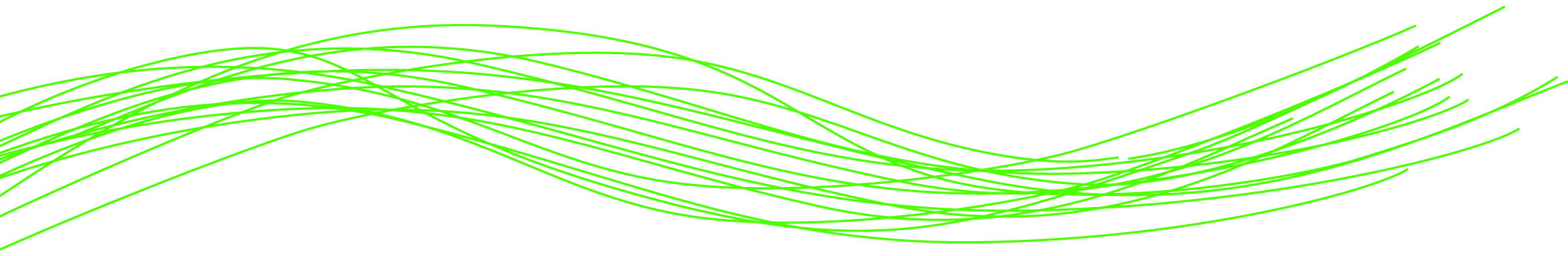 Michel Hugon
European Commission
DG Research
Directorate Energy (Euratom)
Unit “Fission”
E-mail: Michel.Hugon@ec.europa.eu

13th CEG-SAM Meeting – Budapest – 5-7 March 2008
ISTC PROJECTSCONTACT EXPERT GROUPS (CEG)
Objective is to provide a means of contact between various experts involved in project:
conception
selection and recommendations 
implementation
subsequent optimization of project results 
to foster exchange of information between various ISTC projects 
to promote the possibilities of future or joint research through the ISTC
CEG – SAM (Severe Accident Management)
Interaction between SARNET (FP6) and CEG-SAM (ISTC) well established according to document entitled “Interaction between EC-SARNET and CEG-SAM activities”, which was endorsed by the CEG-SAM at its 7th meeting in Cologne and by the EC-SARNET Governing Board in Paris, both in 2005
Results of SARNET activities periodically presented to CEG-SAM members
Transmission of ISTC proposals and project reports related to SAM to SARNET topical co-ordinators
Experimental results of ISTC projects used for development of knowledge as part of SARNET Joint Programme of Activities (JPA)
ISTC projects recommended by the ‘Contact Expert Group on Severe Accidents Management (CEG-SAM)[Page 1 of 4, updated January 2008]
Status [2]: submitted to parties for board decision; Status [5]: approved for funding, project agreement under preparation
Status [6]: project underway; Status [8]: completed
ISTC projects recommended by the ‘Contact Expert Group on Severe Accidents Management (CEG-SAM)[Page 2 of 4, updated January 2008]
ISTC projects recommended by the ‘Contact Expert Group on Severe Accidents Management (CEG-SAM)[Page 3 of 4, updated January 2008]
ISTC projects recommended by the ‘Contact Expert Group on Severe Accidents Management (CEG-SAM)[Page 4 of 4, updated January 2008]
Averaged ranking of ISTC proposals decided at the 11th CEG-SAM meeting in Dresden
1. ISTC #3813: CORPHAD-P (now called PRECOS)
2. VERONIKA
2. Large scale MCCI
4. ISTC #3702: CHESS-2
4. STCU #4207: Chernobyl shelter
6. ISTC #3690: PARAMETER (funded)
7. ISTC #3635: Structural integrity of RP vessel under creep in severe accidents (funded)
Averaged ranking of ISTC proposals decided at the 12th CEG-SAM meeting in St Petersburg
1. ISTC #3813: PRECOS (formerly called CORPHAD-P) (funded)
2. ISTC #3609: EXPULS
3. ISTC #3702: CHESS-2
3. STCU #4207: Chernobyl shelter
Averaged ranking of ISTC proposals decided prior to the 13th CEG-SAM meeting in Budapest
ISTC #3831: Large scale MCCI (Medium-scale experiment with simulant materials)
2. ISTC #3609: EXPULS
3. ISTC #3702: CHESS-2
3. STCU #4207: Chernobyl shelter
Summary for the funding of ISTC proposals in SAM in 2007
3 proposals funded:
ISTC #3635: RPV behaviour in Severe Accidents (429 k€)
ISTC #3690: PARAMETER (447 k€)
ISTC #3813: PRECOS (996 k$)
But ranking proposed by the CEG-SAM not taken into account by ISTC (erratic decision process)
Difficult to have proper registration of ISTC proposals (e.g. VERONIKA has still not got a proper ISTC number)
Future of CEG-SAM
Meeting with ISTC Deputy Director for Europe on 29/02/2008 in Bruxelles:
would like to give a bigger role to CEGs in the future (in particular in the selection of ISTC proposals for funding)
Will ask the CEGs to provide ISTC Secretariat with research priorities (for SAM, use the SARP priorities)
Possibility of including in CEG-SAM projects financed by Russia following joint FP7 EC-Russia calls (next call in 2008)
Future trend for ISTC funding from EC
2007: ~ 25 M€
2008: ~ 15 M€
2009: ~   8 M€ ??
FP7 - EURATOM  Work ProgrammeNuclear Fission and Radiation Protection
Work Programmes updated annually
http://cordis.europa.eu/fp7/euratom/fission_en.html
Provide further detail of topics, expected impact and details of the funding scheme
Contain the call fiche – official announcement of the call 

2nd Call Fission - 2008
Call Identifier: FP7 - Fission - 2008
Date of publication: 30th November 2007 / OJ C288
http://cordis.europa.eu/fp7/euratom-fission/news-events_en.html
http://cordis.europa.eu/fp7/home_en.html
Call deadline: 15th April 2008
Evaluation of proposals: May 2008
Indicative budget (M€): 48.41
FP7- EURATOM  Work Programme Reactor Systems
2nd Call  FP7 - Fission - 2008
Nuclear installation safety
Sustainable integration of European research on severe accident phenomenology and management
Numerical coupling of safety-related phenomena
Prediction of irradiation effects on reactor pressure vessel, internals and/or claddings using multi-scale simulation tools
Structural integrity assessment for safety and lifetime management of the reactor coolant system piping and components (other than the pressure vessel)
Risk-informed methodologies for plant life management
Advanced nuclear systems
Innovative reactor systems